Гигиена юноши
Культура бритья
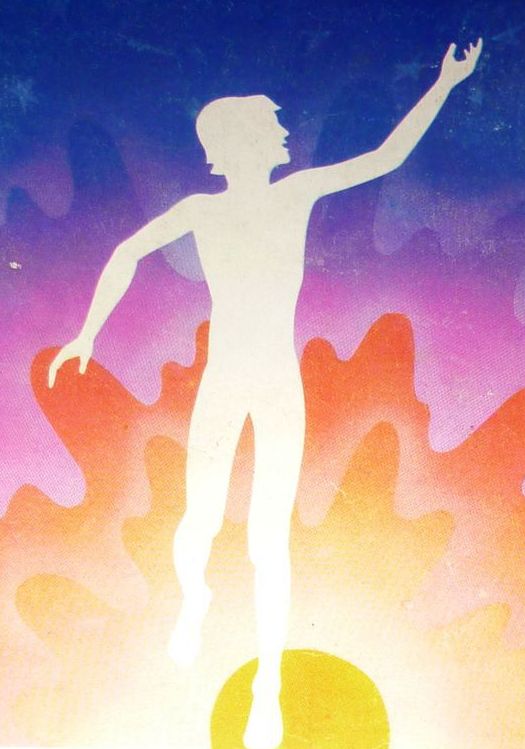 Я начинаю новый путь,
К вершине жизни восхожденье,
Хочу узнать я счастья суть,
Любви, богатства и везенья!
Цель урока:
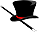 Повышение
 уровня гигиенической культуры
и
формирование
навыков здорового образа жизни
Этапы урока:
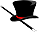 Быть здоровым – значит быть спортивным
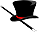 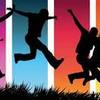 Взросление
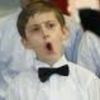 Ломка голоса
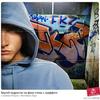 Вредные привычки
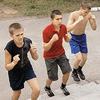 Физкультура и спорт
Здоровый образ жизни, или как ухаживать за собой
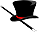 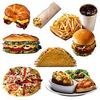 Питание
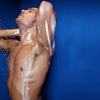 Гигиена тела
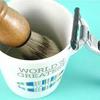 Новая особенность твоего организма
Правила идеального бритья
Просмотр видеофильма
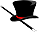 Викторина
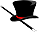 В каком году была создана компания Gillette?
В 1895 году 
В 1901 году 
В 1905 году
Девиз компании Gillette звучит – 
Gillette - Лучше для мужчины нет! 
Gillette – Лучше для мужчины и женщины нет! 
Gillette – Круче фирмы в мире нет! 
Кто является основателем компании Gillette?
Кэмпси Жиллетт 
Стивен Жиллетт 
Кинг Кэмп Жиллетт
СЛАЙД № 7
Вопросы и ответы
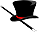 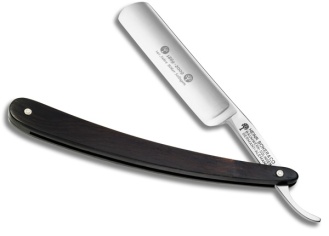 ?
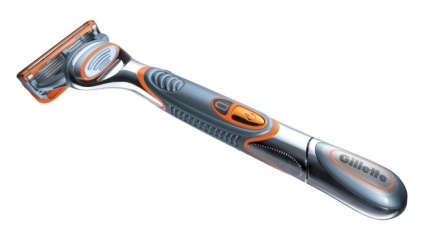 !
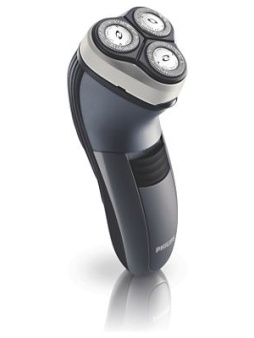 ?
Ваши вопросы 
по теме сегодняшнего занятия
Поводы обращенияк детскому андрологу:
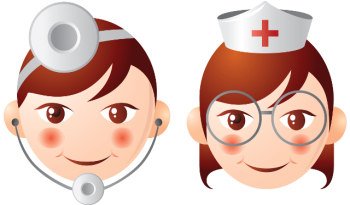 Яички не спущены в мошонку.
Яички в период полового созревания не увеличиваются в размерах.
Головка полового члена полностью не раскрывается.
Член либо меньше положенной возрастной нормы, либо он спрятан под жировой тканью.
Искривление полового члена.
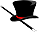 Раздача подарков
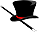 Спасибо!
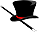 Презентацию к занятию подготовила
Горбикова Наталия Олеговна,
учитель русского языка и литературы
МОУ СОШ № 7
городского округа город Шарья 
Костромской области